Stanovení energetického výdeje nepřímou kalorimetrií a výpočtem
Studijní materiály byly vytvořeny za podpory projektu MUNI/FR/1474/2018
1
Fyziologický ústav, Lékařská fakulta Masarykovy univerzity
Metabolismus
Všechny chemické a energetické děje probíhající v těle při zpracování potravy, tj. energetické a chemické přeměny, které probíhají v organismu po přijetí potravy (zahrnuje zpracování, trávení, vstřebávání a distribuci k buňkám) 

Živý aerobní organismus oxiduje živiny za vzniku H2O, CO2 a energie potřebné pro životní procesy.
Rozlišujeme následující druhy:

 katabolismus: komplexní, postupný proces rozkladu látek na jednodušší sloučeniny, při němž se uvolňuje energie. Energie se uvolňuje jako teplo nebo jako chemická energie (uložená do makroergních sloučenin, např. ATP; glykolýza; lipolýza, …)

 anabolismus: proces tvorby složitějších látek z jednodušších, energie se spotřebovává (např. glukoneogeneze, syntéza glykogenu, lipogeneze, …)
Evoluční okénko
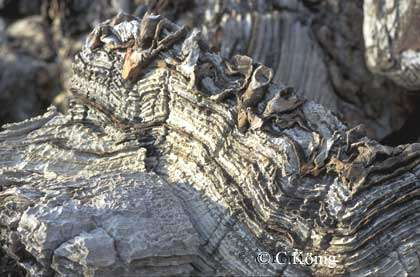 V Archaiku v období před 3,8 až 2,5 miliardami let vznikl život. Jeho první doklady jsou fosilní prokaryotické bakterie, Archea a sinice, které jsou nalézány v nejstarších známých horninách po celém světě.
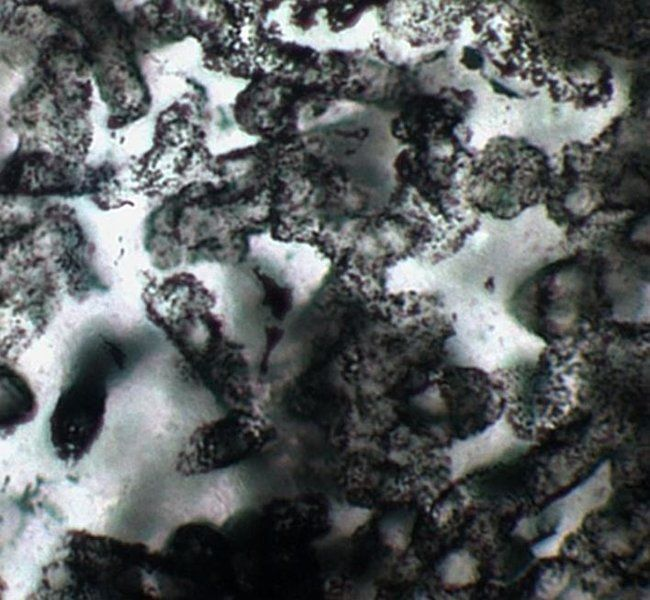 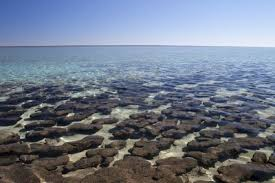 V Proterozoiku (jinak také starohory- 2,5 miliardami až 542 miliónů let). V tomto období vznikly první eukaryota a první mnohobuněčné organismy, řasy. Na konci proterozoika se už rozvíjely i mnohobuněčné organismy (láčkovci, kroužkovci, členovci) – úplně první výskyt je z období před 2 miliardami let ze západního Texasu. Dvě velké ledové periody přinesly útlum ve vývoji a začátkem kambria začíná populační exploze. Ze starohor je známý i první organismus se sexuálním mechanismem rozmnožování (tj. rozdílné orgány samčích a samičích rostlin) – červená řasa Bangiomorpha pubescens.
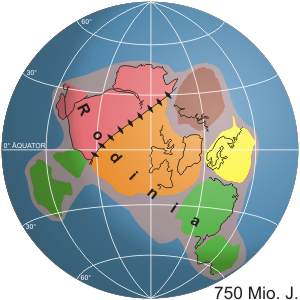 Cyanophyta
Spriggina
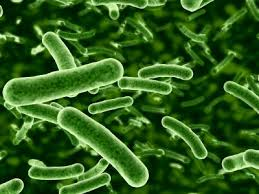 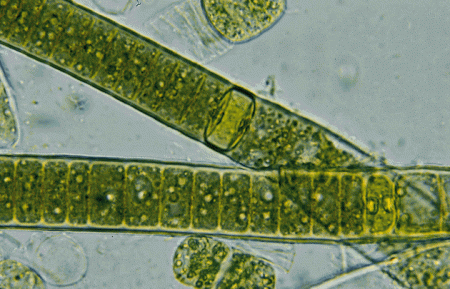 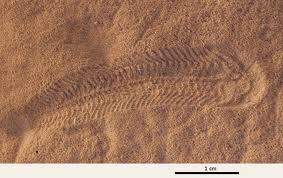 Bakterie rodu Schyzomectes
Ediakarská fauna
Dickinsonia
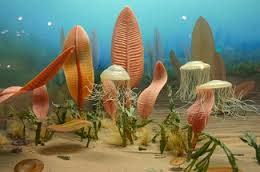 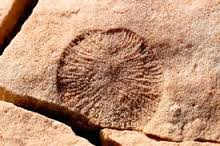 Kimberela
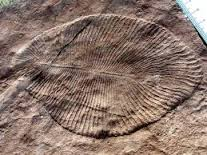 Kalorimetrie
Kalorimetrie – měření tepla, které se uvolní ve studovaném systému při určitém ději (chemickém, fyzikálním, biologickém)- teplo = energie ( jednotka joul-J)

Hodnocení metabolismu živočicha: 

 vychází z předpokladu, že všechny metabolické děje jsou provázeny tvorbou tepla, tj. metabolizování potravy je téměř ekvivalentní přímému spálení (shoření) potravy

Přímá kalorimetrie 

 přímé měření tepla kalorimetrem
 vzniklého spálením potravy za dostatečného přísunu kyslíku vydávaného metabolizujícím živočichem za dostatečného přísunu kyslíku
Přímá kalorimetrie
technicky je náročnější
 pokud se používá u živočichů, tak jen u malých
 izotermní kalorimetr

Teplota se po celou dobu experimentu nemění. Vzniklé teplo je odváděno a v další fázi např. působí fázovou přeměnu čisté látky (např. led ve vodu)
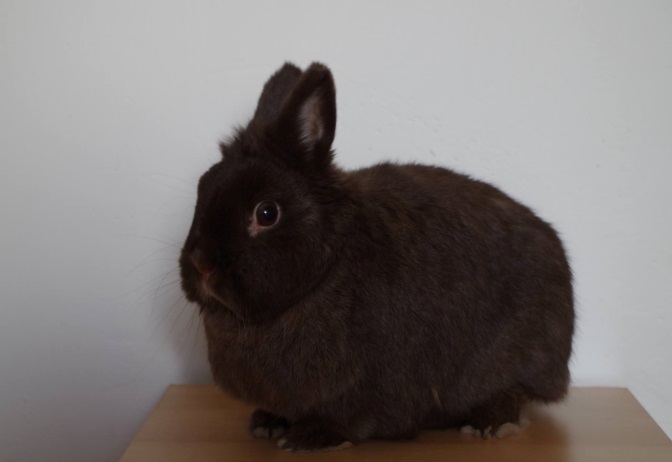 přívod vzduchu
odvod vzduchu
voda
tepelná izolace
Spalné teplo
Teplo/energie vzniklé oxidací 1 g substrátu za dostatečného přísunu kyslíku – energie vztažená na g substrátu
 fyzikální spalné teplo – energie vzniklá hořením substrátu
 fyziologické spalné teplo – energie vzniklá oxidací substrátu živým organismem

Cukry a tuky: fyziologické = fyzikální spalné teplo
Bílkoviny: fyzikální > fyziologické spalné teplo  (hořením bílkovin vznikají oxidy dusíku, metabolizováním bílkovin vzniká močovina, která v sobě část chemické energie uchovává).
Spalné teplo živin
 cukry 17,1 kJ/g
 tuky 38,9 kJ/g
 fyzikální spalné teplo bílkovin: 23 kJ/g fyziologické spalné teplo bílkovin: 17,1 kJ/g
8
Fyziologický ústav, Lékařská fakulta Masarykovy univerzity
Nepřímá kalorimetrie
Respirační kvocient (RQ)
Poměr: vyprodukovaný CO2 / přijatý O2

Poskytuje informaci ohledně zpracovaného substrátu
Sacharidy: RQ = 1 – stejný poměr C a O jako ve vodě
Lipidy: RQ = 0,7 – obsahují méně kyslíku
Proteiny: RQ = 0,8 - 0,9 – komplikovanější, protože se musí počítat i s močí
Běžná smíšená potrava: RQ=0,85
Glukogeneze: RQ ≈ 0,4
Lipolýza : RQ ≈ 0,7
Lipogeneze : RQ ≈ 2,75
Na lačno, při hladovění: RQ < 0,85 – lypolýza, glukoneogeneze

Jiné faktory ovlivňující RQ
 hyperventilace RQ > 1 je vydýcháván CO2
 během zátěže nebo při metabolické acidóze RQ > 1
 volní hypoventilace nebo metabolická alkalóza může  RQ < 0,7 
 dle orgánů – mozek RQ=1 (jí sacharidy), žaludek RQ < 1
Dusíková bilance
Jedná se o poměr (nebo rozdíl) mezi dusíkem přijatým v potravě (bílkoviny, aminokyseliny) a dusíkem vyloučeným (především močí, ve stolici je dusíku minimálně). Je to i indikátor rozpadu bílkovin a aminokyselin nebo tvorby nové tkáně (zabudovávání bílkovin).

Negativní dusíková bilance
 dusík je více vylučován než přijímán
 znak degradace bílkovin a aminokyselin
 hladovění, nucená dlouhodobá nehybnost, nedostatek některé esenciální aminokyseliny, rozpad tkání (rozsáhlá zranění, popáleniny, rozpad nádorů, pooperační stavy)

Pozitivní dusíková bilance
 dusík je více přijímán než vylučován
 růst, těhotenství
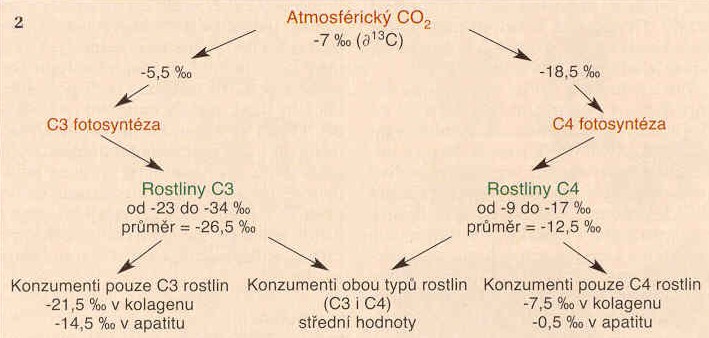 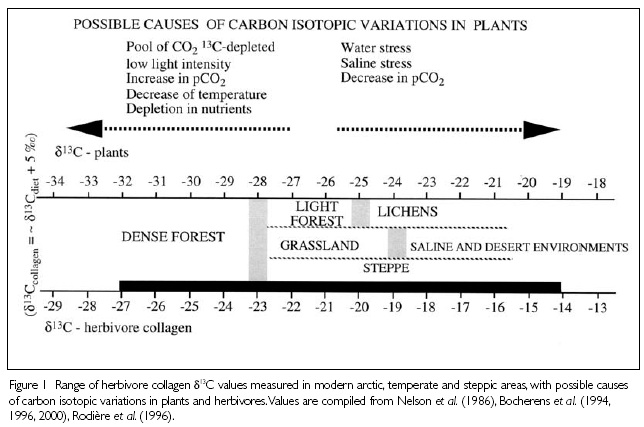 Výživa a paleoekologie
Poměr stabilních izotopů (15N/14N a 13C/12C)
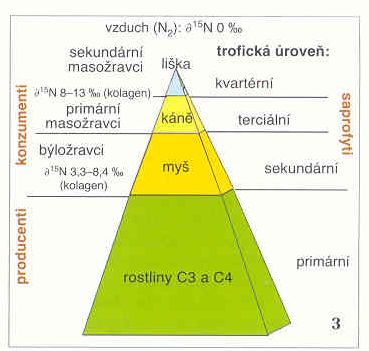 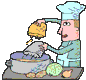 δ13C=((Rsample/Rstandard-1)x1000
δ 15N =((Rsample/Rstandard-1)x1000 per mil
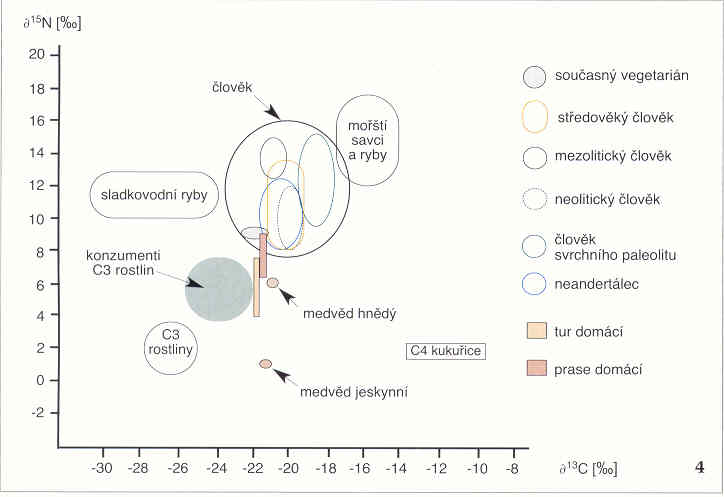 Izotop kyslíku

Poměr izotopů kyslíku 18O/16O nám řekne o klimatu během života člověka a vodě kterou dané zvíře či člověk pil. Izotop 18O se velmi snadno váže do fosforečnanu vápenatého (tvořícího kost) a do fluoroapatitu (tvoří sklovinu zubu). Podle izotopového složení lze zjistit nejen klima v době života zvířete či člověka, tak rovněž lze zjistit migrace v raném věku.
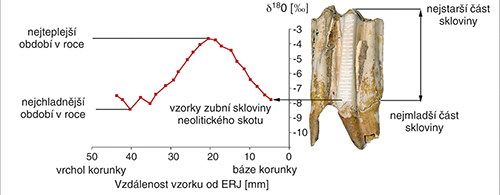 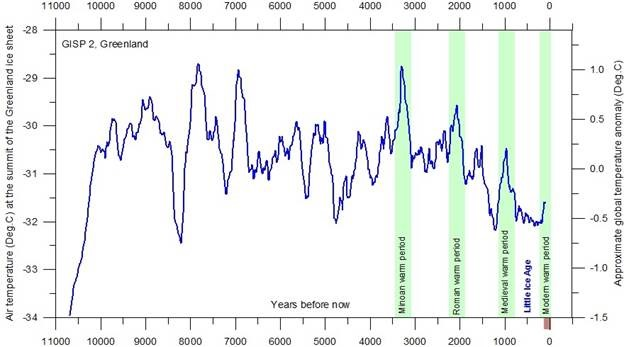 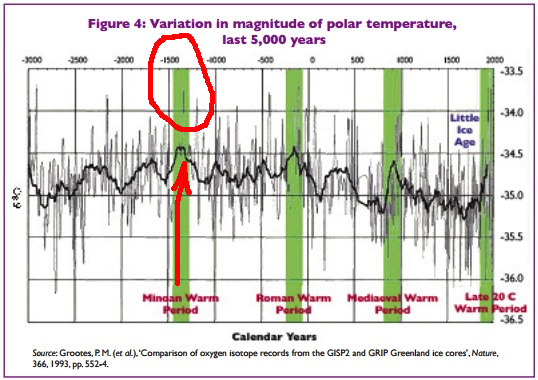 Bazální metabolismus
Množství energie nezbytné pro zachování základních životních funkcí

Bazální energetický výdej (BEE): energetický výdej organismu za definovaných - tzv. bazálních podmínek:
 termoneutrální prostředí
 tělesný a duševní klid (ráno než vstaneme z lůžka)
 dieta bez bílkovin 12-18 hodin před měřením

BEE se mění v závislosti na mnoha faktorech (např. svalová tkán zvyšuje BEE, opakovaná hubnutí ho snižuje)

I přes splnění podmínek je získaná hodnota pouze odhadem skutečné energie spojené s bazálním metabolismem.
Klidový energetický výdej – měření výdeje za klinických podmínek, kdy není možní dodržet všechny bazální podmínky – slouží k odhadu BEE
Měření spotřeby O2 v praktiku
nádech (rezervoár respirometru klesá)
celkové množství spotřebovaného kyslíku v leže
objem (l)
kyslík ze spirometru je metabolizován, CO2 je zachytáváno natronovým vápnem → spotřeba O2 se měří jako úbytek O2 ve spirometru
výdech (rezervoár respirometru stoupá)
Sklon poklesu objemu ve respirometru vn (l/s)= spotřeba kyslíku za čas
celkové množství spotřebovaného kyslíku po aktivitě
Křivka objemových změn v Kroghově respirometru během dýchání
během ležení
po fyzické aktivitě
čas (s)
Aktuální energetický výdej (AEE)
Výdej měřený za aktuálních podmínek

V praktiku: AEE
 v klidu (≠ klidový výdej!) – v leže
 ve stoje 
 po fyzické zátěži – chůze na schůdcích po dobu 5 min

Stanovte 
 vn - odečtená spotřeba O2 (l/s)
 vr – hodnota korigovaná na 0°C a 101,325 kP (l/s)

t: Teplota místnosti °C, B: barometrický tlak kPa (1 mmHg = 0,133 kPa), e - napětí vodních par v kPa (podle tabulky)
Vypočítejte AEE (chyba výpočtu je asi 8%)
 AEE (kJ/s) = 20,19 . vr 
 AEE (kJ/den) = 20,19 . vr . 86400
Výpočet energetického výdeje rovnicí
Bazální energetický výdej (BEE) – Harris-Benedictova rovnice

 muži (kcal/den)
 ženy (kcal/den)

m: hmotnost v kg, h: výška v cm, r věk v letech

BEE (kJ/den) = BEE (kcal/den) . 4,184
AEE (kJ/den) = BEE. AF . TF . IF
 bazální energetický výdej (kJ/den)
 aktivita (activity factor, AF)  - v praktiku: zdravý lehce pracující (AF = ženy 1,55; muži 1,6)
 tělesná teplota (temperature factor, TF) – v praktiku: normální (TF = 1)
 poškození (injury factor, IF) – v praktiku: žádné (IF = 1)

Zvýšení teploty a poškození zvyšuje AEE!

BEE a AEE představuje jen odhad vaší reálné hodnoty. Rovnice byla zjištěna na základě vyhodnocení mnoha lidí, ale dva lidé se stejnými parametry nikdy nebudou mít stejný výdej, pouze podobný. Rovnice například nepočítá se složením tělesné hmoty, podílem svalů a tuků, nastavením metabolismu
Závěry
Porovnejte spočítaný BEE a naměřený AEE v leže a po zátěži

Očekáváme: 
             BEE < AEE klid < AEE po zátěži
Vysvětlete pozorované rozdíly

Může se stát:
             BEE ≥ AEE klid

Vysvětlete tuto situaci
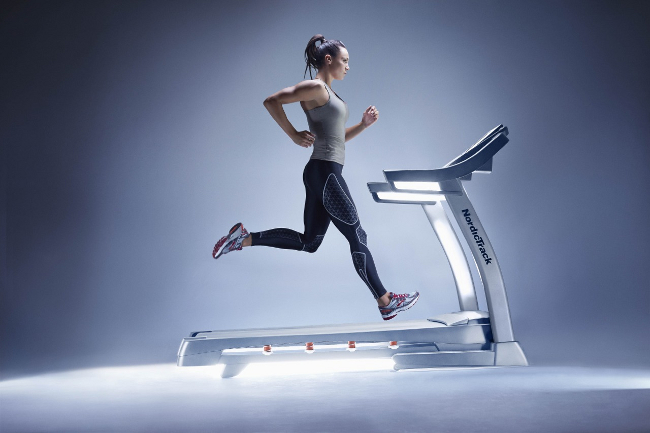